Netwerken en Sessies
Inhoud
Wat is een webserver
Wat is HTTP
Wat is een sessie
Sessie in PHP
2
Wat is een webserver?
Een web server is een proces wat draait op een computer
In bijna alle gevallen is dat een andere machine dan die van jezelf
Een web server handelt naar aanleiding van een HTTP request
En stuurt een response
In ons geval wordt de request afgehandeld in PHP
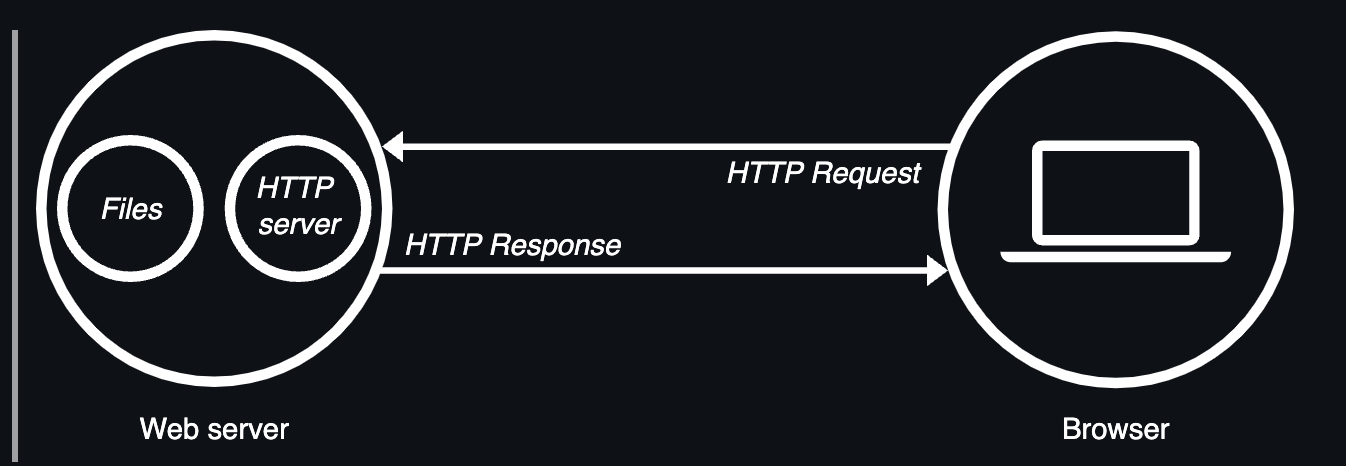 3
Bron: https://developer.mozilla.org/en-US/docs/learn/common_questions/what_is_a_web_server
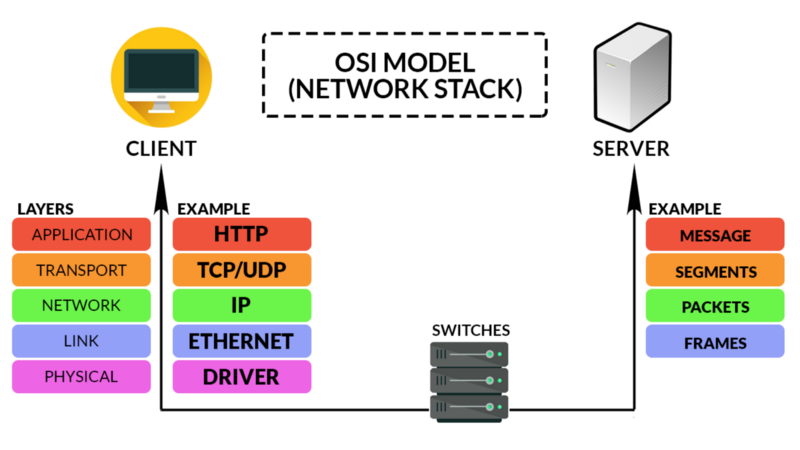 Request sturen
Data gaat (in HTTP) als plain-text over de lijn en wordt vertaald van HTTP, de laag daaronder zodat het over de lijn gestuurd kan worden.
Aan de andere kant van de lijn komen de bits binnen en worden weer terugvertaald per laag naar HTTP wat de server ook kan verstaan.
4
Bron: https://www.freecodecamp.org/news/an-introduction-to-http-understanding-the-open-systems-interconnection-model-9dd06233d30e
HTTP
Hyper Text Transfer Protocol
Alles in plain-text (zowel request als response)
Stateless 
zodra request is afgehandeld geen connectie 
Geen informatie bijhouden over client
5
HTTP Response
HTTP Request
HTTP/2.0 200 OK
Host: localhost:8080
Date: Thu, 10 Nov 2022 15:17:37 GMT
Connection: close
X-Powered-By: PHP/8.1.12
Content-type: text/html; charset=UTF-8

<!DOCTYPE html>
……[verdere pagina content]
GET / HTTP/2.0
Host: localhost:8080
6
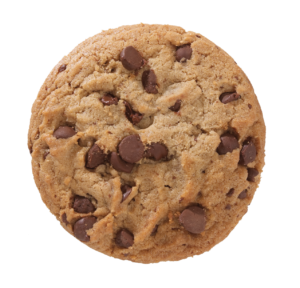 Stateless.. Maar?
Als HTTP stateless is hoe zorg je dan voor uitwisseling informatie
Client en Server weten in essentie niets van elkaar
Bron:  https://www.whichwich.com/menu/menushakes-and-sweets/chocolate_cookie-rgb/
7
COOKIe
HTTP/1.1 200 OK
Host: localhost:8080
X-Powered-By: PHP/8.1.12
Content-type: text/html; charset=UTF-8
Set-Cookie: yummy_cookie=choco
Set-Cookie: tasty_cookie=strawberry

<!DOCTYPE html>
……[verdere pagina content]
De server stuurt een Cookie door gebruik van de Set-Cookie header.
Browser slaat dat op en gebruikt dat bij volgende request
GET / HTTP/2.0
Host: localhost:8080
Cookie: yummy_cookie=choco; tasty_cookie=strawberry
8
Cookie maakt een Session mogelijk
Doordat de Cookie meegestuurd wordt kun je nu dingen doen als:
Login onthouden
Ingevulde formulieren opslaan
Informatie uitwisselen die bij deze ene cliënt hoort.

Dit noemen we een Session of een sessie
9
Session gebruik
Om een sessie op te zetten in PHP maak je gebruik van de superglobal:
		$_SESSION
<?php

session_start();
if (isset($_SESSION['keren_bezocht'])) {
	$_SESSION['keren_bezocht']++;
} else {
	$_SESSION['keren_bezocht'] = 1;
}
print_r($_SESSION);
10
COOKIe
HTTP/1.1 200 OK
Host: localhost:8080
Date: Fri, 11 Nov 2022 12:33:02 GMT
Connection: close
X-Powered-By: PHP/8.1.12
Set-Cookie: PHPSESSID=5q9dkebv748iti2ni99f7avb1r; path=/
Expires: Thu, 19 Nov 1981 08:52:00 GMT
Cache-Control: no-store, no-cache, must-revalidate
Pragma: no-cache
Content-type: text/html; charset=UTF-8
GET / HTTP/2.0
Host: localhost:8080
Cookie: PHPSESSID=5q9dkebv748iti2ni99f7avb1r
11
Cookie bekijken/Verwijderen
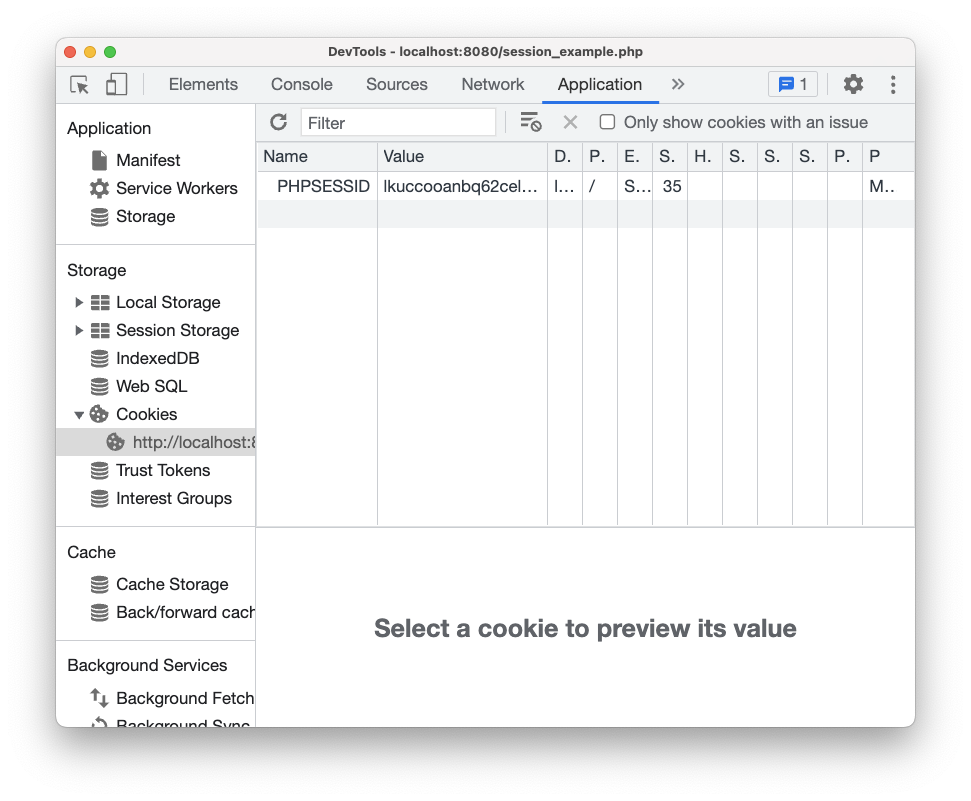 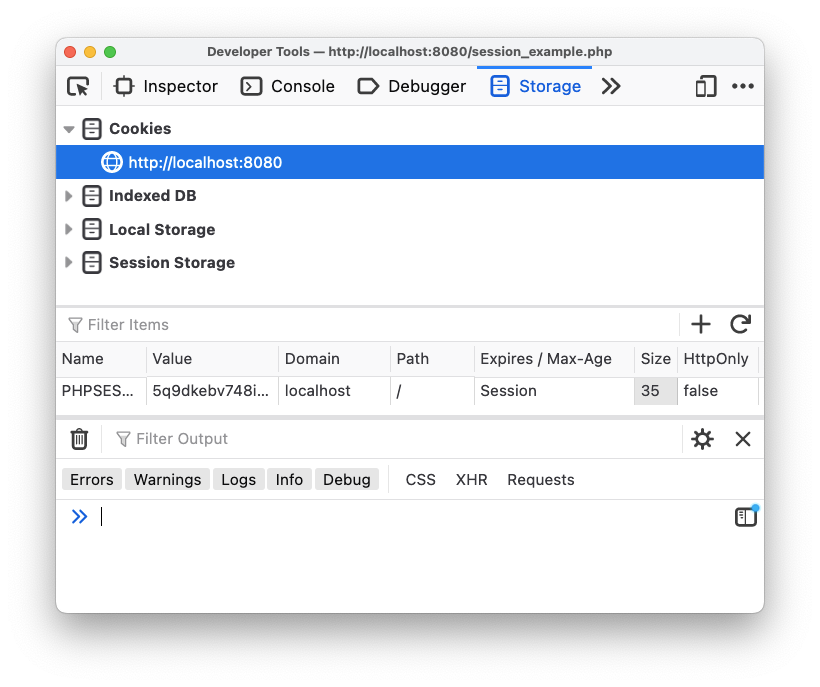 12
Opdrachten
Programmeer nu de opdracht uit zoals aangegeven in het online lesmateriaal.
13
We're all going to want cookies if the world comes to an end
Susan Beth Pfeffer
14